Welcome everybody
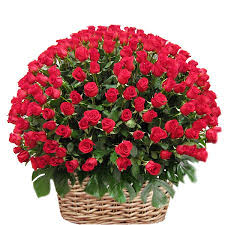 Teacher`s identity
Md.Zakir Hossain Molla
                (M.B.S,B.Ed)
Assistant Teacher(Social Science)
Baneswardi High School,
Nagarkanda,Faridpur.
Mobile No:01621401412
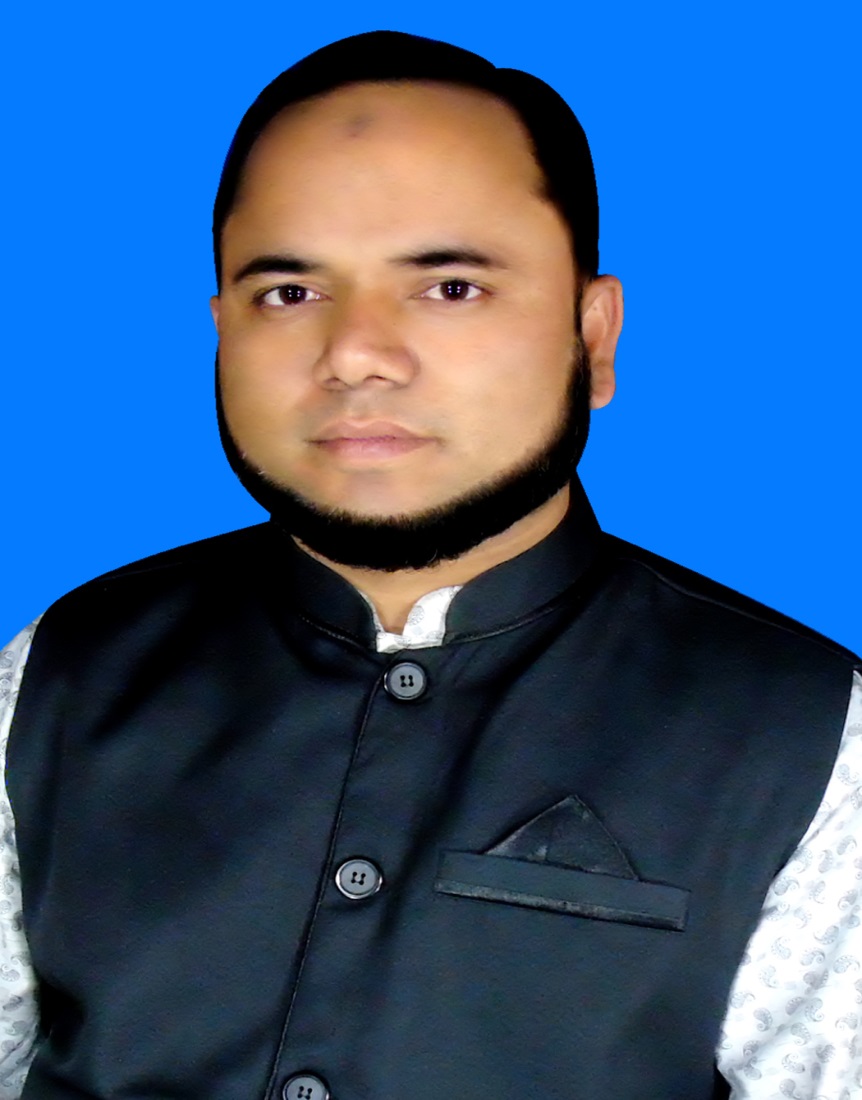 Lesson  introduction
Class: Nine &  Ten
Subject:English-1
Unit: 10
Lesson:03
Date:15-08-2021
Warm up
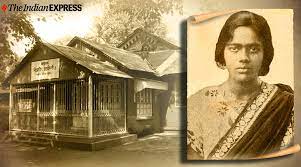 T: Do you know the woman ?
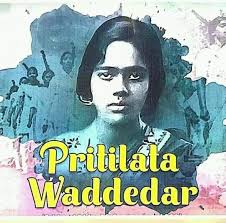 Ss: Yes, she  is  Pritilata Waddedar .
T: Thanks. You are right.So …………….
Declaration of lesson
So dear learners, we shall discuss  about  “Pritilata Waddedar”
Learning Outcomes:
After completing the lesson, students will be able to:
*read the passage  with meaning
*answer to the questions
*tell the meaning of  words
*match the column /table
* Write  a paragraph
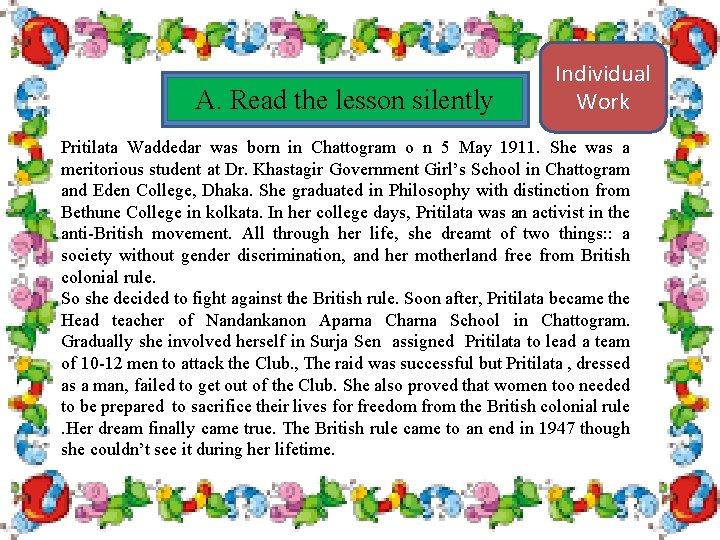 Individual work -2
T: Read the words in column  A and match them with the meanings in column B.
T: How to make  Wh-question?
Ss:  Wh-word +Auxiliary verb + other words:
Examples:
   1.When was  Pritilata born?
  2.Where was she born?
  3. What did she graduate in?
  4.Why was  the Pahartali European Club  famous  for ?
  5. What did   she  decide ?
  6.Who was assigned Pritilata to attack the Club? 
 7.How  did  Pritilata  die?
Group work
Pair work
T: Make  a  chart  about  Pritilata to answer the questions.
fought  on the Pahartali European Club
Fought in 1932.
Pritilata
Was  a teacher by  profession
Fought   for saving her motherland from  British colonial  rule.
Proved that Women can work like men  they need to be  prepared to sacrifice their lives for  freedom.
Evaluation
D. Now answer the questions.
1.Where did Pritilata  fight?
2. When did she  fight?
3. Why did she  fight?
4.What was Pritilata’s profession ?
5. What do you learn from Pritilata’s life?
Answer :
1.Pritilata  fought  on the Pahartali European Club.
2. She  fought in 1932.
3.She  fought   for saving her motherland from  British colonial  rule.
4.Pritilata was  a teacher by  profession.
5. We learn from Pritilata’s life she proved that Women can work like men  they need to be  prepared to sacrifice their lives for  freedom.
Information  for tudents
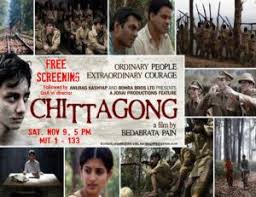 A  great cinema ”The   Solders”
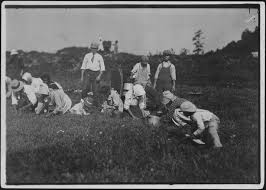 Training for fighting.
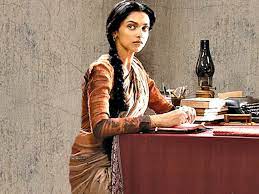 Pritilata  as a teacher
Information for  students
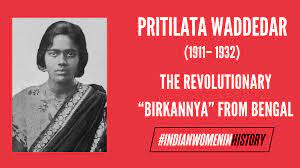 *A film  is being made   in Bangladesh  named  :
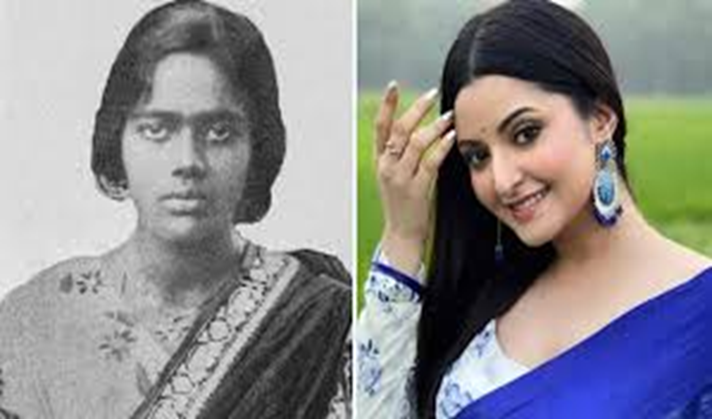 Porimoni  will act as  a  character of  Pritilata Waddedar.
Home work
*Write a paragraph  on “Pritilata  and her  activities.”
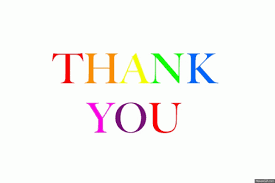